Student Consultation and TextwallLiz WhitfieldGeography Programme Leader
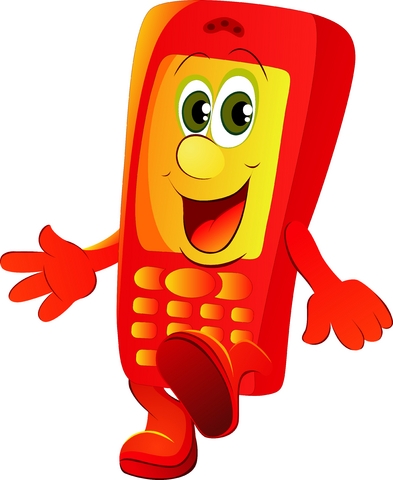 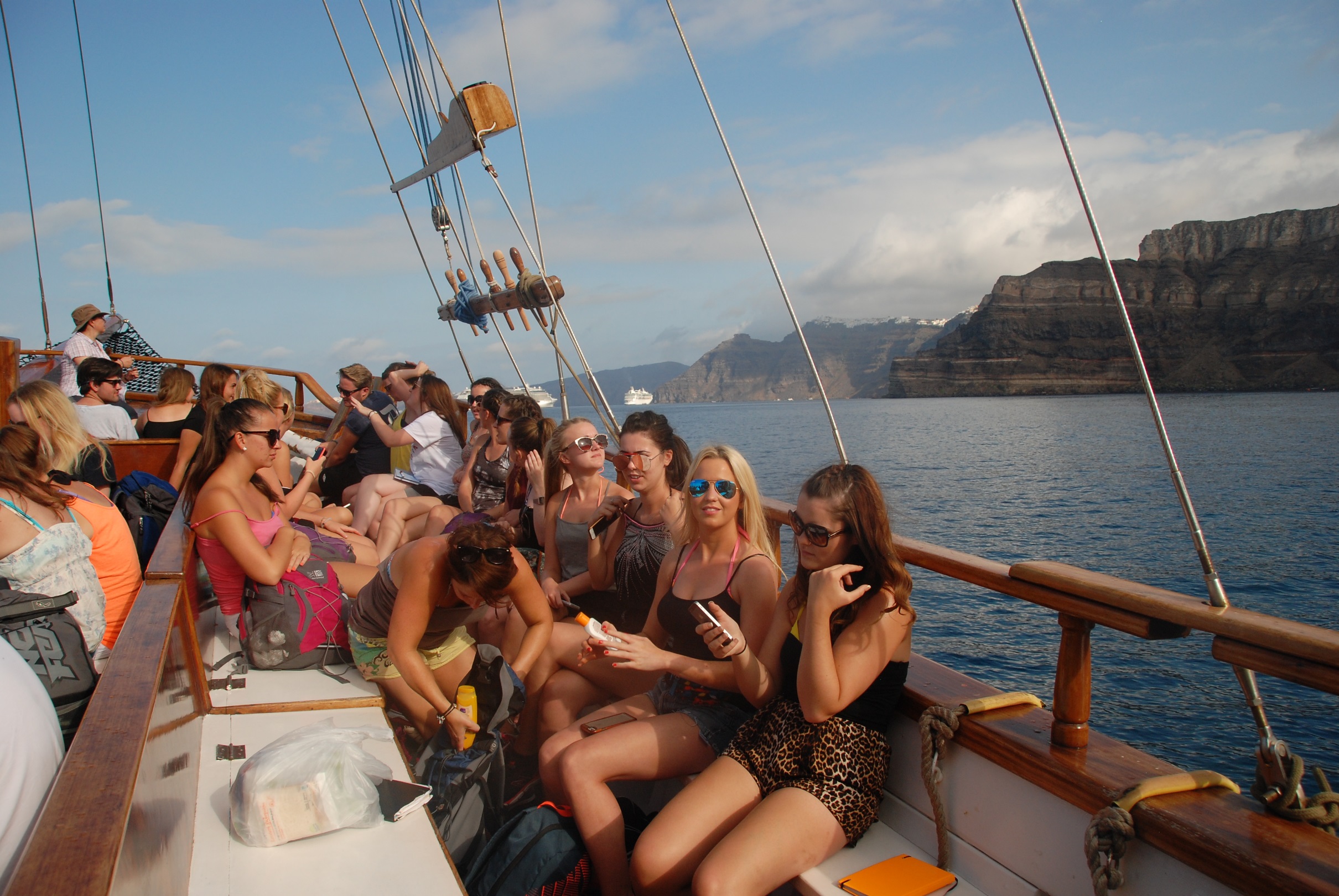 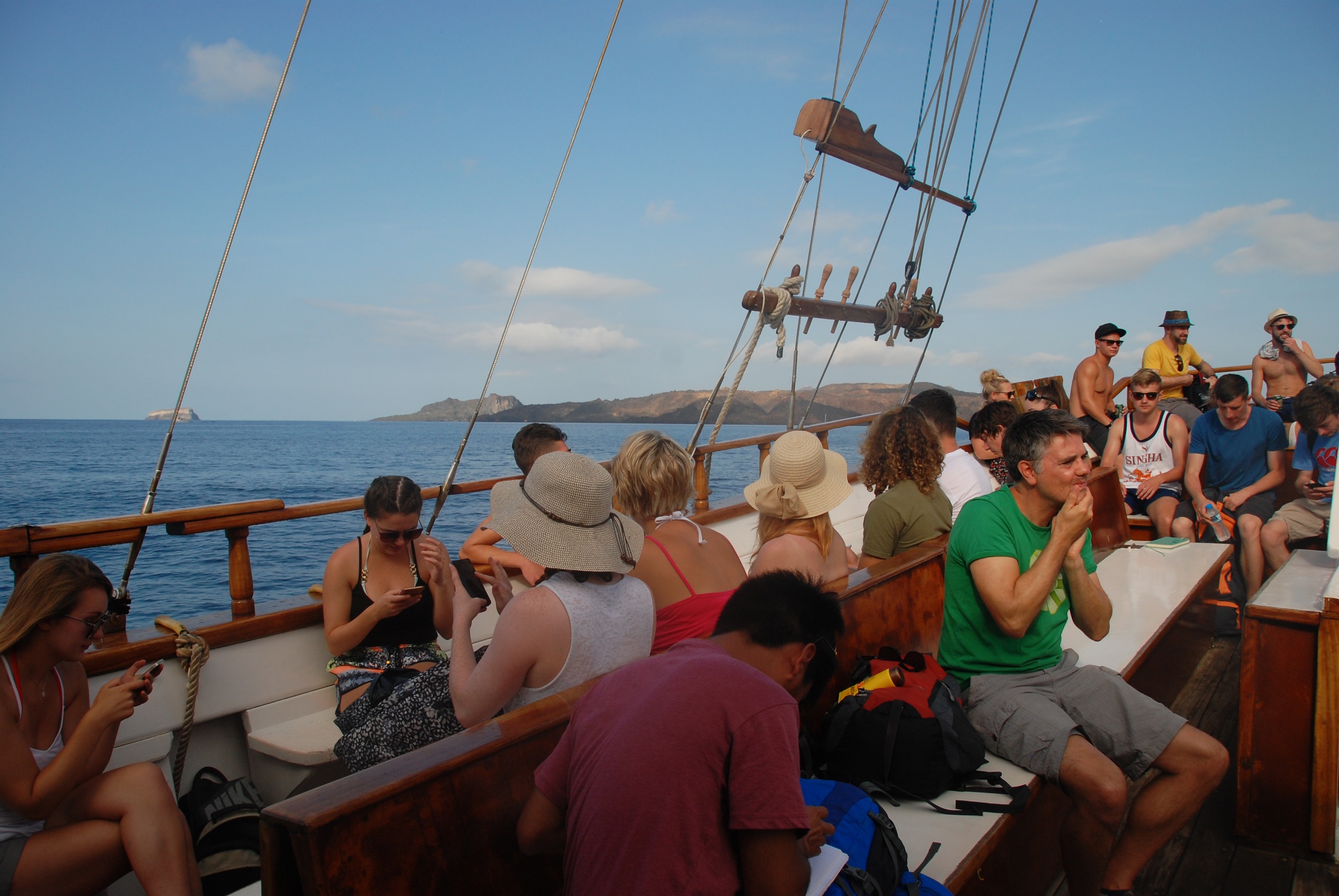 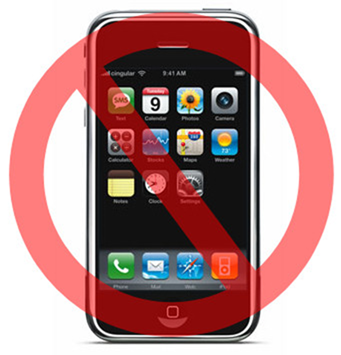 Why Textwall?
Textwall and other interactive technology in Geography
Teaching and Learning
Student Consultation

Combination of Textwall and Turning Point
Advantages
Disadvantages….?
Previous exposure
Three L4 and L5 modules utilise Textwall

Simple Q and A sessions within lectures
Discussion driver

Turning point

Several L4 and L5 modules as Q & A revision/learning development
Why Textwall????
Crete & Santorini Field Class…How many mobile phones can you see???
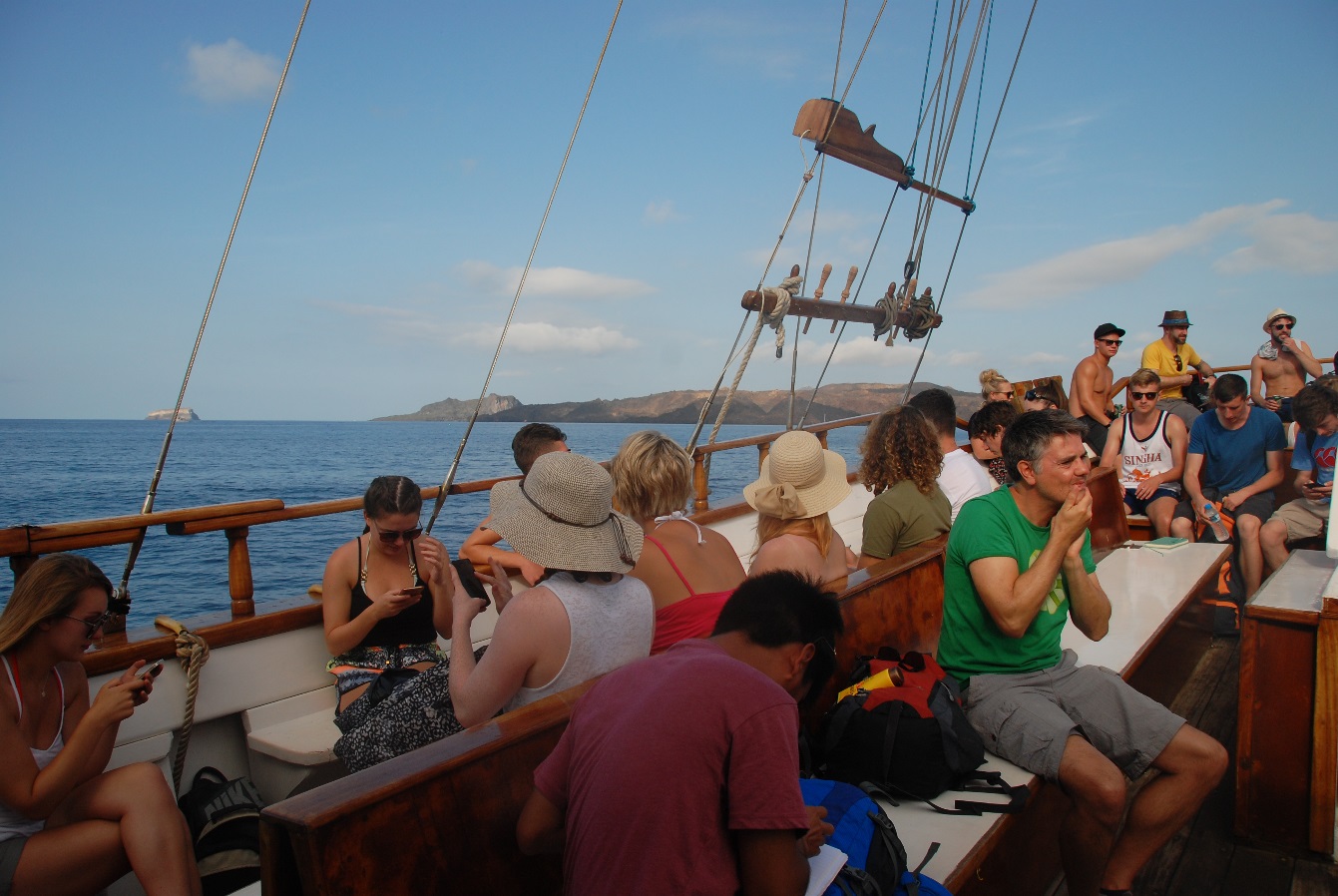 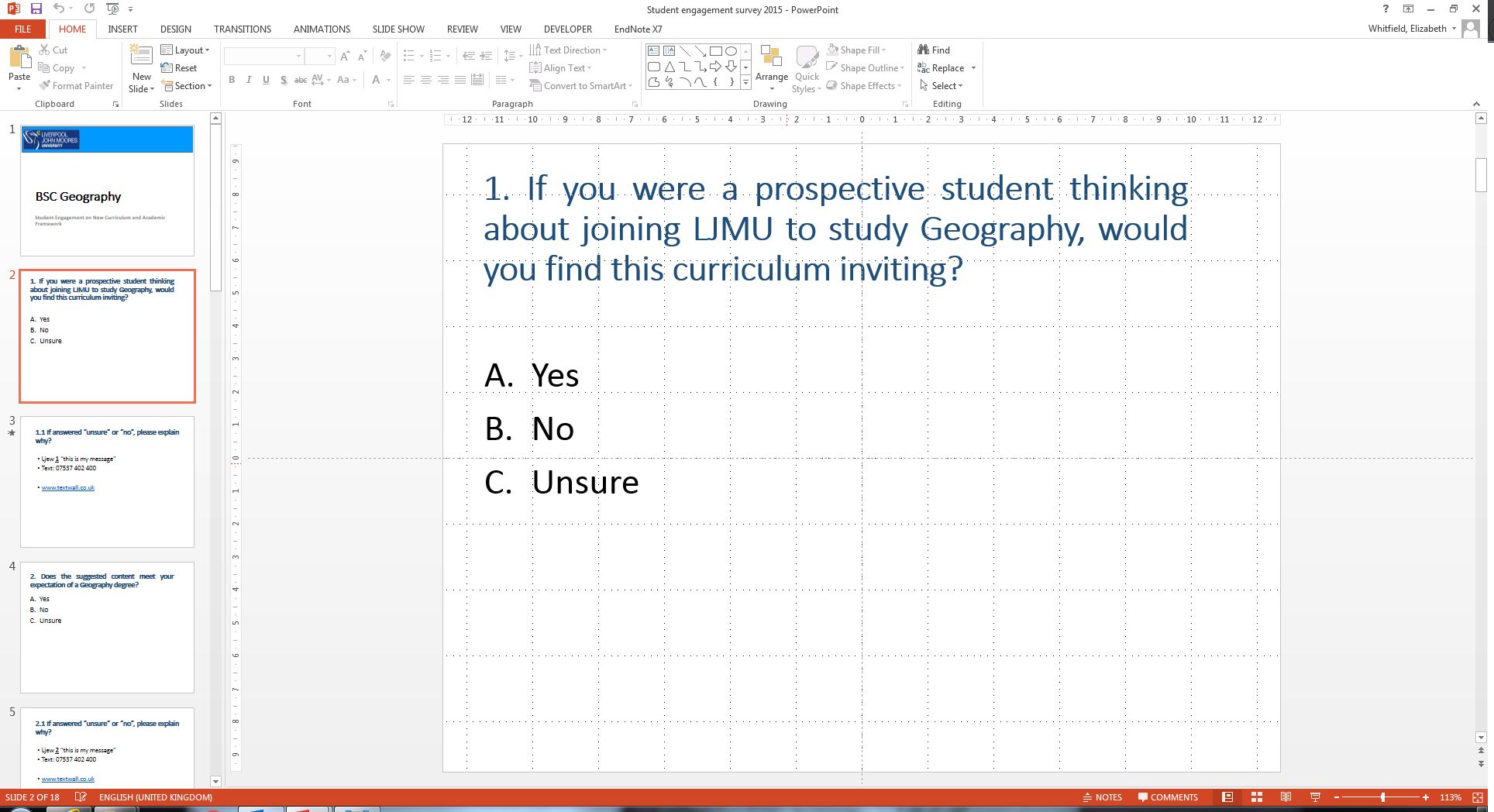 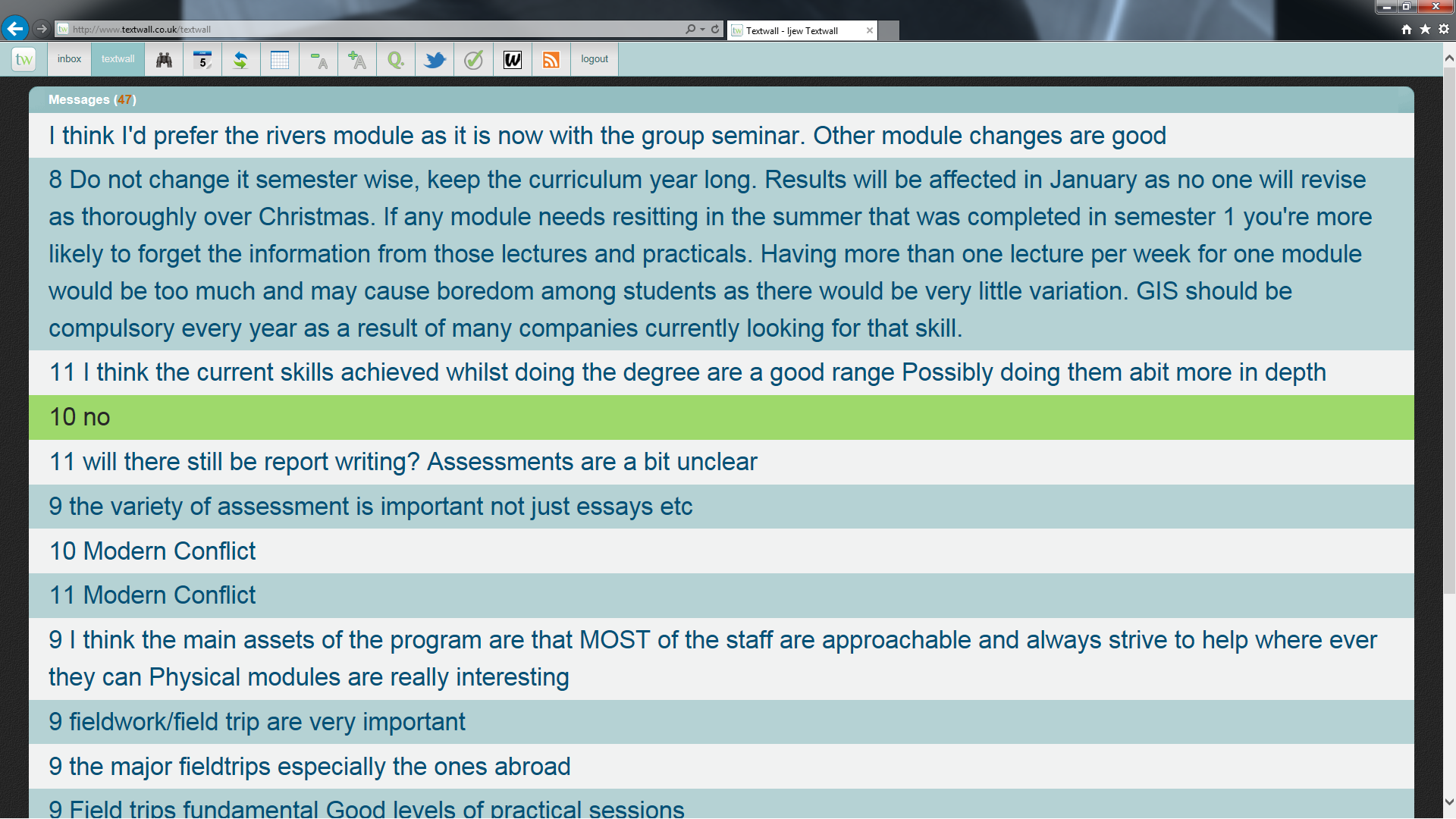 Output into Excel
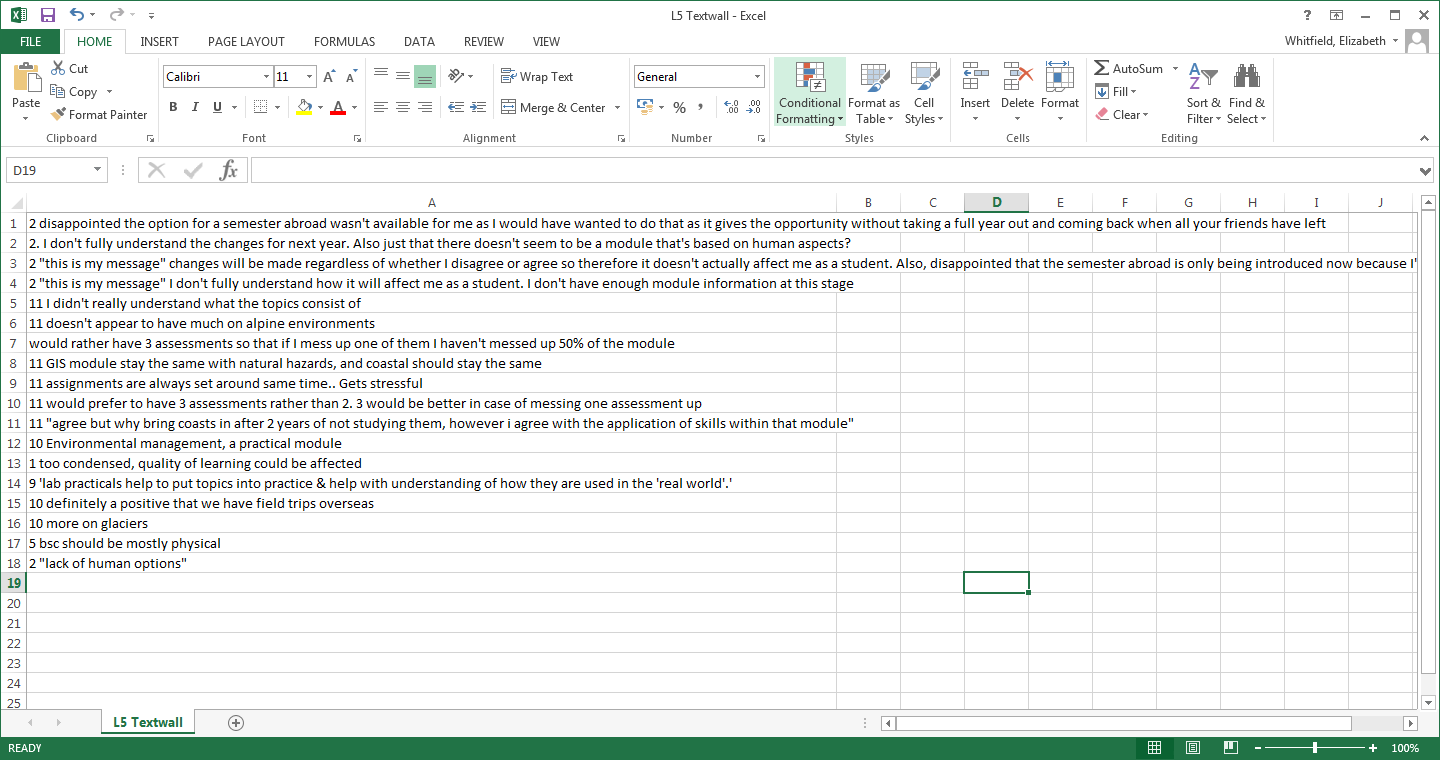 Advantages
Real time reaction and interaction
Develop on emerging themes
Generate further questions/stimuli for discussion 

Hard data to analyse, develop & communicate
Detailed feedback led to further analysis and continued dialogue with student body 
(FQAEC/Validation and ReviewTextwall enabled detailed understanding of student opinion

Students like their phones!!!!
TLA audit- NSP biggest users of mobile technology for Bb
Disadvantages
Impromptu/irrelevant feedback
Irrelevant +/or inappropriate messages
Potential for non-related topic discussion?
Exclusive
Prohibits those without mobile technology
Cost? 
Level variation potential…..not in this exercise
No disadvantage….??? 

So why use Textwall….?
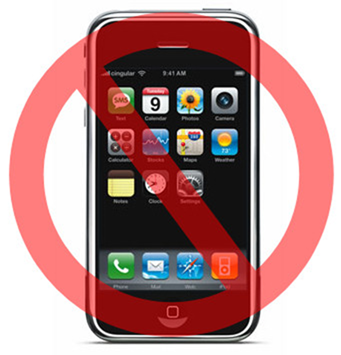 How many mobile phones do you see….?
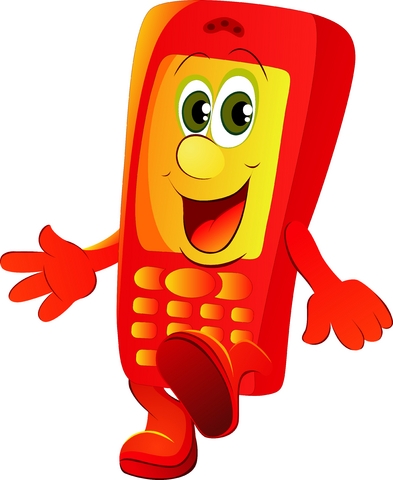 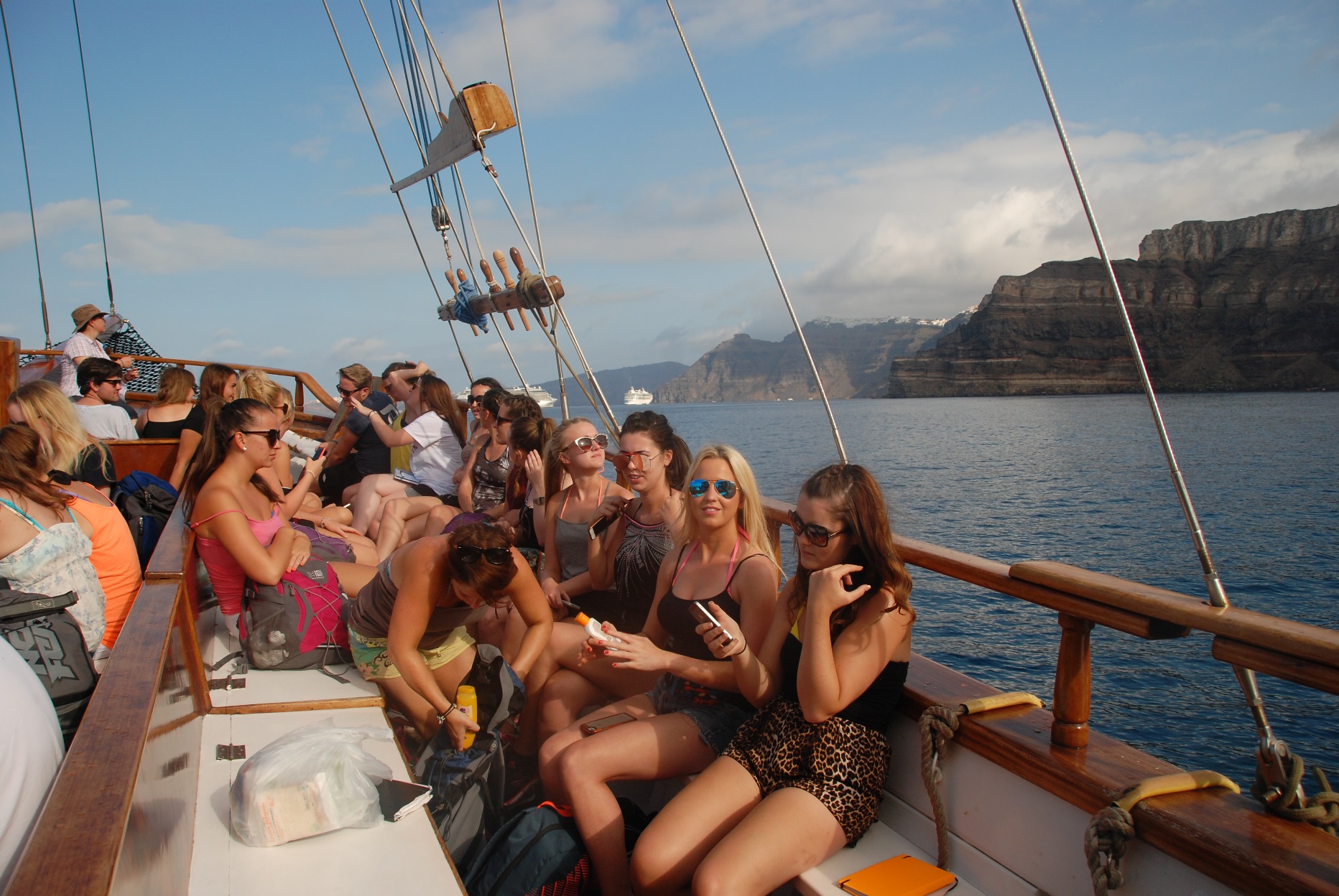 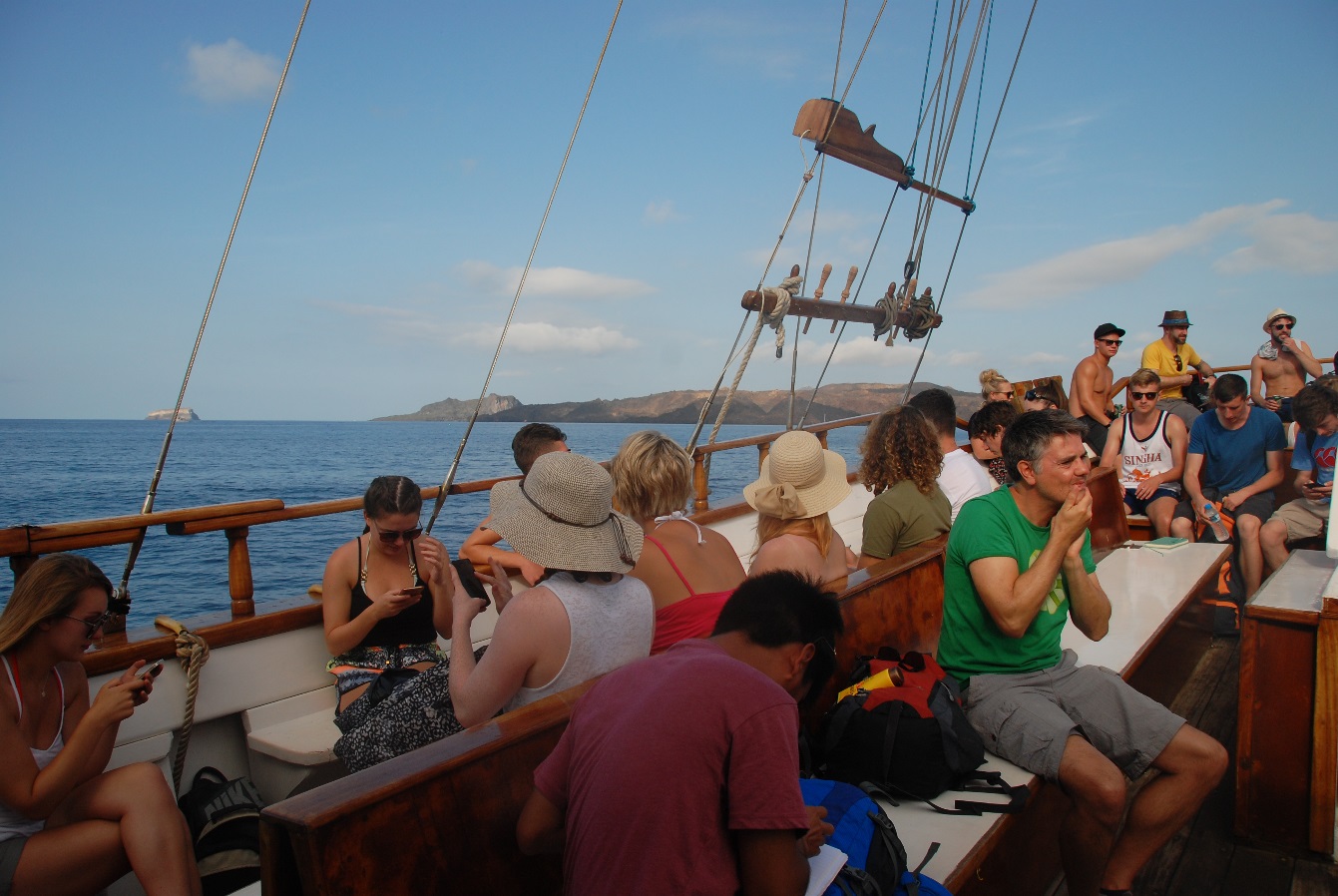